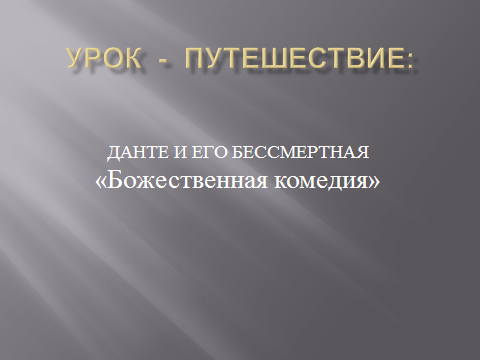 Что в море купаться, 
То Данта читать:
Стихи его тверды и полны,
Как моря упругие волны!
Как сладко их смелым умом разбивать!
Как дивно над речью глубокой
Всплываешь ты мыслью высокой:
Что в море купаться, то Данта читать.

                                 С.П. Шевырев
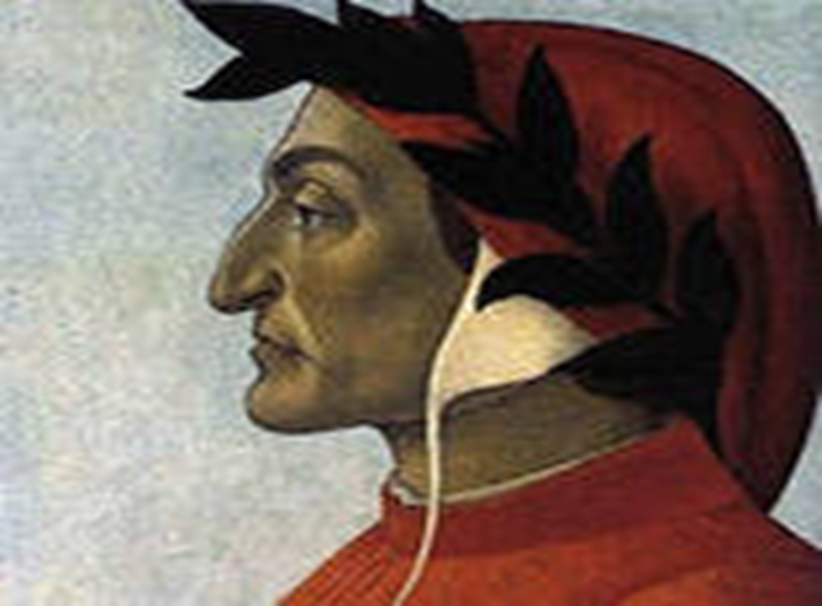 ДАНТЕ АЛИГЬЕРИ
(Dante Alighieri) (1265-1321)